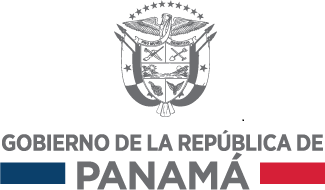 Servicios  de ingeniería de diseño, construcción de las obras civiles, instalaciones auxiliares de línea y estaciones, suministro e instalación del sistema integral ferroviario que incluye el material rodante y  puesta en marcha de la Línea 2 del Metro de Panamá
Reunión previa y de homologación
09.30-10.03 /2014
Septiembre 2014
Gobierno de la República de Panamá - Línea 2 del Metro de Panamá
1
Instalaciones Electromecánicas
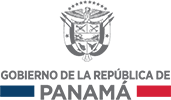 CONTENIDO
Ventilación y Aire Acondicionado.
Bombeo.
Baja Tensión
Septiembre 2014
Gobierno de la República de Panamá - Línea 2 del Metro de Panamá
2
Instalaciones Electromecánicas
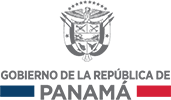 Ventilación y aire acondicionado
Septiembre 2014
Gobierno de la República de Panamá - Línea 2 del Metro de Panamá
3
Ventilación menor y Aire Acondicionado
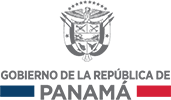 Generalidades
El sistema de aire acondicionado y ventilación menor tendrá el objetivo de proporcionar las condiciones de temperatura y humedad específicas para cada área del Metro de Panamá.

Debido a que la línea 2 de Metro de Panamá es totalmente en superficie, hace innecesaria la instalación de ventilación mayor.

Dispondrá por tanto de:
Un sistema de aire acondicionado local para:
Locales operativos y oficinas.
Locales técnicos (enclavamiento, salas de cómputo, UPS, etc.).
Subestaciones y LAP.
Un sistema de ventilación local para:
Locales técnicos de supervisión de mantenimiento no contemplados en el punto anterior.
Áreas de servicio (baños, vestuarios, etc.).
Septiembre 2014
Gobierno de la República de Panamá - Línea 2 del Metro de Panamá
4
Ventilación menor y Aire Acondicionado
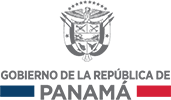 Funcionalidad requerida.
El diseño será tal que el sistema deberá cumplir ciertos grados de redundancia, así como alcanzar los niveles de temperatura y humedad solicitados para cada área. Estas áreas climatizadas serán :
Estaciones y construcciones asociadas a la línea 2 de Metro de Panamá.
Talleres y Cocheras de la Línea 2 de Metro de Panamá.
Edificios de gestión de la Línea 2 de Metro de Panamá.
Estas dependencias se dividen en los siguientes grupos:
Locales operativos en estaciones, y oficinas en edificaciones de la Línea 2 de Metro de Panamá.
Locales técnicos (enclavamiento, salas de cómputo, UPS, etc.), con redundancia en equipamiento y conexión a alimentación segura en los locales críticos.
Subestaciones y LAP.
La ventilación será un sistema local de ventilación menor para las áreas de:
Locales técnicos y de supervisión del mantenimiento no contemplados anteriormente.
Áreas de servicio (baños, vestuarios…).
Sistema de backup en subestaciones y LAP (fallo del aire acondicionado).
Septiembre 2014
Gobierno de la República de Panamá - Línea 2 del Metro de Panamá
5
[Speaker Notes: El aire acondicionado estará basado en sistemas de expansión directa tipo “split”. 

Locales operativos, ubicados en estaciones, y en edificaciones (oficinas) de la Línea 2 de Metro de Panamá que dispondrán de un sistema de aire acondicionado para dar a los trabajadores de Metro de Panamá las condiciones de temperatura y humedad convenientes.

Locales técnicos (enclavamiento, salas de cómputo, UPS, etc.) para refrigerar los equipos de cuyo desempeño depende el correcto funcionamiento de la Línea de Metro. 
con redundancia en equipamiento y conexión a alimentación segura en los locales críticos, como enclavamientos o cuartos principales de comunicaciones.

Subestaciones y LAP, debido al recalentamiento de las mismas experimentadas en la Línea 1 de Metro de Panamá.]
Ventilación menor y Aire Acondicionado
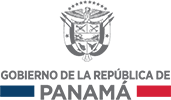 Detalles clave en el diseño y propuesta
Se presentarán cálculos justificativos de que los equipos propuestos serán suficientes para la temperatura y humedad exigida en cada caso.
Se realizará un encaje tridimensional de todas las instalaciones para verificar que se cumplen las distancias mínimas entre ellas  y analizar sus posibles interferencias con la obra civil. Se presentarán planos en isométrico para poder realizar estos análisis y verificaciones.
Se tendrá especial atención en los sistemas colectores de agua proveniente de la condensación, cuya evacuación no estará basada en bombas o sistemas de impulsión alimentados.
Los sistemas serán parametrizables y deberán contar con sistemas de administración y configuración.
Existirán alarmas en el CCO en caso de fallo en el funcionamiento o de incumplimiento de los niveles de temperatura y humedad.
En las dependencias críticas no habitadas los sistemas de aire acondicionado deberán de estar energizados desde una alimentación segura (UPS).
Septiembre 2014
Gobierno de la República de Panamá - Línea 2 del Metro de Panamá
6
[Speaker Notes: - Las unidades evaporadoras se ubicarán en el interior de los cuartos a acondicionar. Las unidades condensadoras se instalarán en el exterior.]
Instalaciones Electromecánicas
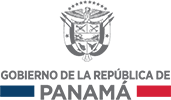 bombeo
Septiembre 2014
Gobierno de la República de Panamá - Línea 2 del Metro de Panamá
7
Bombeo
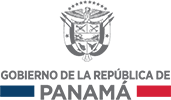 Generalidades
El sistema de bombeo contemplará los siguientes subsistemas:
Sistema de desalojo de aguas negras, grises, y pluviales. Debido a las condiciones de la línea (es exterior) no se considera la necesidad de realizar un sistema de bombeo para el desalojo de aguas negras, grises y fecales ya que su evacuación se realizará en su totalidad por gravedad, vertiendo directamente a la red de saneamiento de la Ciudad de Panamá.
Suministro de agua potable. Para el caso de suministro de agua potable, en cada estación y edificio será necesario un sistema de alimentación, almacenamiento y distribución de agua potable para poder disponer de ella de forma ininterrumpida, independientemente de la racionalización o escasez que se pueda dar eventualmente.
Septiembre 2014
Gobierno de la República de Panamá - Línea 2 del Metro de Panamá
8
Bombeo
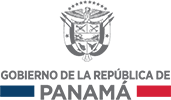 Funcionalidad requerida
El sistema de bombeo (suministro de agua potable) consistirá en un sistema hidroneumático para la alimentación y distribución de agua potable, con los siguientes elementos (para cada estación o edificio):
Cisterna de almacenamiento del agua suministrada por la red de la ciudad.
Bomba para agua.
Tanque de presión con sistema de control de volumen de aire.
Interruptores de control de la bomba por presión y nivel de agua.
Instrumentos para indicación de presión y nivel.
Tablero de control y alimentación eléctrica con interruptor de seguridad.

En caso de ser inevitable el uso de bombas para el desalojo de aguas grises, negras y pluviales:
Se justificará su necesidad mediante cálculos justificativos.
Se evitará el uso de bombas secundarias, intentando centralizarlo en un único sistema de evacuación.
En el sistema SCADA se tendrán indicaciones del estado de dichas bombas, niveles, etc.
Septiembre 2014
Gobierno de la República de Panamá - Línea 2 del Metro de Panamá
9
[Speaker Notes: El equipo hidroneumático de las estaciones, como mínimo, estará constituido por:

Cisterna de almacenamiento del agua suministrada por la red de la ciudad

Bomba para agua, tipo centrífuga horizontal con impulsor cerrado, acoplado directamente al motor eléctrico que deberá ser también del tipo cerrado.

Tanque de presión con sistema de control de volumen de aire será cilíndrico, horizontal o vertical (según la disponibilidad de espacio determinado para este equipo en el diseño arquitectónico y civil de cada Estación), con tapas semi-elípticas, construido con lamina de acero al carbón de espesor adecuado para soportar la presión de trabajo, certificado y deberá estar perfectamente protegido contra la corrosión.

Interruptores de control de la bomba por presión y nivel de agua

Instrumentos para indicación de presión y nivel

Tablero de control y alimentación eléctrica con interruptor de seguridad. El tablero de control y protección será de tipo NEMA 1, apropiado para realizar las siguientes funciones:

Arrancar a tensión plena el equipo (bombas)
Proporcionar protección contra sobre cargas y corto circuito.
Controlar automáticamente la operación del equipo en base a la demanda de la red.
Proporcionar protección a la bomba por bajo nivel de agua en la cisterna.
Los arrancadores magnéticos serán integrales con contactor, interruptor y módulos de protección.]
Bombeo
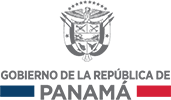 Detalles clave en el diseño y propuesta
Para el diseño del sistema se tendrá en cuenta que:
Se presentarán los cálculos justificativos de que el diseño propuesto cumple con los valores referenciales de consumo de agua.
Se realizará un encaje tridimensional de todas las instalaciones para verificar que se cumplen las distancias mínimas entre ellas  y analizar sus posibles interferencias con la obra civil. Se presentarán planos en isométrico para poder realizar estos análisis y verificaciones.
El drenaje por gravedad se ha de realizar a la red de saneamiento o drenaje de la Ciudad de Panamá.
Septiembre 2014
Gobierno de la República de Panamá - Línea 2 del Metro de Panamá
10
Instalaciones Electromecánicas
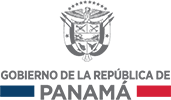 BAJA TENSIÓN
Septiembre 2014
Gobierno de la República de Panamá - Línea 2 del Metro de Panamá
11
Baja tensión
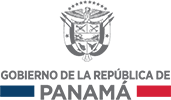 Generalidades
Se incluirán las instalaciones de baja tensión con objeto de dar los siguientes servicios:
Iluminación y fuerza en estaciones.
Iluminación y fuerza en el viaducto.
Iluminación y fuera en talleres y edificios corporativos.

Existirá un sistema de alimentación ininterrumpida con objeto de asegurar que:
El pasaje pueda tener la iluminación suficiente para realizar una evacuación segura tanto en viaducto como en estación. Estos circuitos seleccionados estarán conectados a una fuente común de alimentación (UPS).
Los suministros para aquellos servicios críticos no se interrumpan.

Se tendrá en cuenta que toda la instalación se hará de acuerdo a las normas vigentes en Panamá, y que permitan que los repuestos y materiales sean de uso extendido y de fácil adquisición en Panamá.
Septiembre 2014
Gobierno de la República de Panamá - Línea 2 del Metro de Panamá
12
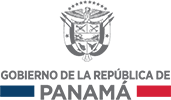 Anotar el título del tema que está siendo explicado
Gracias por su atención
Septiembre 2014
Gobierno de la República de Panamá - Línea 2 del Metro de Panamá
13